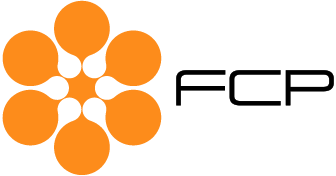 PRESENTAZIONE 
DATI NOVEMBRE 2018
OSSERVATORIO - FCP 
ASSOINTERNET
Milano, 20 dicembre 2018
2
INVESTIMENTI PUBBLICITARI in migliaia di euro per DEVICE/STRUMENTO
0,1%
0,3%
Oltre l’80% delle Aziende dichiaranti ha un dato positivo nel mese di Novembre 2018 per Smartphone rispetto lo stesso mese dell’anno precedente.  
La quota di investimenti su Smart Tv/Console cresce per tutte le dichiaranti.
3
INVESTIMENTI PUBBLICITARI in migliaia di euro per FRUIZIONE
BROWSING


Il 76% dell’erogato è generato da Desktop/Tablet (81% a novembre 2017) ed il restante 24% da Smartphone (19% a novembre 2017)

Il 58% è erogato su Banner (allineato a novembre 2017) e  il 22% su Video (26% a novembre 2017)
APP

Il dato di novembre è positivo per il 50% delle Aziende dichiaranti

Il 42% è erogato su Banner (48% a novembre 2017) e il 53% su Video (48% a novembre 2017)
4
INVESTIMENTI PUBBLICITARI in migliaia di euro per MODALITà DI VENDITA
IMPRESSION


Il 60% delle Concessionarie dichiara un dato più alto rispetto allo stesso mese dell’anno precedente
PERFORMANCE


Cala il venduto su Desktop (84% a novembre 2018 verso l’88% del 2017) a favore di Smartphone (16% a novembre 2018 verso l’11% del 2017).
5
Trend STORICO modalità di vendita
Peso % degli investimenti pubblicitari di ciascuna modalità di vendita
I dati sono consultabili alla Tavola IV del report
N.B. i valori  %  fino al 2016 sono stati calcolati a partire dai dati presenti nei report consolidati dei singoli anni. Ricordiamo che il perimetro delle Aziende Dichiaranti non è omogeneo per gli anni analizzati.
6
INVESTIMENTI PUBBLICITARI in migliaia di euro per oggetto/tipologia
BANNER
A novembre il 57% degli investimenti è erogato su Banner (58% nello stesso mese del 2017). 
Cala l’erogato su Desktop/Tablet a favore di Smartphone che cresce di 7 punti percentuali.
VIDEO
A novembre rappresenta il 24% degli investimenti pubblicitari totali.

Cresce l’erogato su Smartphone (27% a novembre 2018 verso il 20% di novembre 2017) a scapito dell’erogato su Desktop/Tablet (72% a novembre 2018 verso il 79% di novembre 2017).
NATIVE
A novembre 2018 rappresenta poco più dell’11% del totale investimenti. 
L’erogazione viene affidata per il 74% a Desktop/Tablet, dato in calo rispetto a novembre 2017 (78%).
7
INVESTIMENTI PUBBLICITARI VIDEO per mese e progressivo A NOVEMBRE 2018 in valore assoluto e percentuale suddiviso per le TRE tipologie video
8
Trend STORICO DEL FATTURATO VIDEO  suddiviso per tipologia
Peso % degli investimenti pubblicitari di ciascuna tipologia video
N.B. i valori % fino al 2016 sono stati calcolati a partire dai dati presenti nei report consolidati dei singoli anni. Ricordiamo che il perimetro delle Aziende Dichiaranti non è omogeneo per gli anni analizzati.
I dati sono consultabili alla Tavola VIII del report
9
PESO % SUL TOTALE DEGLI INVESTIMENTI NETTI nel mese di NOVEMBRE 2018 PER SETTORE MERCEOLOGICO
I dati sono consultabili alla Tavola IX del report
10
PESO % SUL TOTALE DEGLI INVESTIMENTI NETTI progressivi A NOVEMBRE 2018 PER SETTORE MERCEOLOGICO
I dati sono consultabili alla Tavola IX del report
11
Ranking per fascia di INVESTIMENTO totale (per 1.000) - Crescita % E PESO DEGLI INVESTIMENTI MENSILE
12
N.B. I valori sono stati calcolati partendo dagli investimenti netti pubblicitari 2017 e 2018 esclusa la "Keywords/Search adv"
Ranking per fascia di INVESTIMENTO totale (per 1.000) - Crescita % E PESO DEGLI INVESTIMENTI PROGRESSIVO
13
N.B. I valori sono stati calcolati partendo dagli investimenti netti pubblicitari 2017 e 2018 esclusa la "Keywords/Search adv"
Thank you
Chiara CastelliTel. +39 348 1001107c.castelli@reply.euwww.reply.com